Module 5  Look after yourself
Unit 2  Get off the sofa!
WWW.PPT818.COM
新课导入
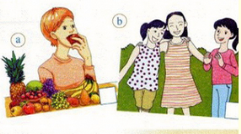 Reading and vocabulary
Look at the pictures on the right and on the next page. What do the pictures tell you?
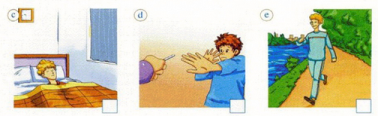 课堂操练
Read the passage and match the rules with the pictures.
Five rules for a healthy life
      Thanks to ❶ better health care, most people are living healthier and longer lives. Someone who is born today can expect to live about thirty­five years longer than someone who was born in the nineteenth century. It is even thought that in the future more and more people will celebrate their hundredth birthdays. Here are five rules for a healthy life.
课堂操练
1. Get off the sofa!
       Sure, it is comfortable to sit on the sofa and watch TV. But doctors say you should get off the sofa. To keep fit, you have to walk at least 10,000 steps every day. In the past, people’s jobs required ❷ more physical effort ❸. They often had to walk for miles every day. When farmers were working in the fields, they were keeping fit at the same time. Think about it:  Do you get the same amount of exercise today as they did in the past?
课堂操练
2. Eat healthy food!
       It is important to eat food that is fresh and natural, for example, fruit and vegetables. Fast food is not healthy. You should only have it once in a while ❹. Eating too much of the wrong food will harm ❺ your health.
        3. Rest while you can!
       When we were babies, we slept for much of the night. Teenagers do not need as much sleep as babies, but it is important for you to get about eight hours’ sleep a night. At weekends, you have got more time, so use it not just for your friends, but ❻ for rest too.
课堂操练
4. Do not worry. Be happy!
        Many people believe that happiness is important for our general health. Sometimes it is not easy to be a teenager because of the difficulties of school, exams or friendships. If you are worried about something, talk to your parents or your teacher.
        5. Say no to ❼ smoking!
       Yes, you knew I was going to say this! It is so important. Smoking is not cool. It is dangerous. It harms nearly every part of your body. Think about how your family and friends will feel, and think about what it will do to your health.
课堂操练
Answer the questions.
1. What are the five rules for a healthy life according to 
    the writer?


2. Are people today getting the same amount of exercise 
    as they did in the past? Why?


3. Why is it sometimes difficult to be a teenager?


4. Who do you think the passage is written for?
1.Get off the sofa! 2. Eat healthy food! 3. Rest while you can!
4. Do not worry. Be happy! 5. Say no to smoking!
No, because people are busy working and
have no time to take  exercise. (本题答案不唯一）
Sometimes it is not easy to be a teenager because of 
the difficulties of school, exams or friendships.
This passage is written for teenagers.
课堂操练
Complete the passage with the words in the box.
effort　  expect　  harm     health     sofa
Exercise is very important. If you make a(n) (1) ________to do exercise for thirty minutes a day, you can (2) ________to be in good (3) ________. However, if you are always sitting on the (4) ____ and do no exercise at all, you will put on weight ❽ and (5) ______ your health.
effort
expect
health
sofa
harm
课堂操练
Writing
Read the passage in Activity 2 again. Think of one more example of what you should or should not do for each rule.
Doctors say you should exercise for at least half an hour each day.
课堂操练
Think of more rules and examples of your own.
课堂操练
Write a passage called My rules for a healthy life. Include the rules and examples you have written in  Activities 5 and 6.
语法要点
Language points
1. thanks to 幸亏；由于；多亏
eg: Thanks to your help, I got to school on time. 
      多亏你的帮助，我准时到达了学校。
(1) thanks to 表示“幸亏；由于；多亏”，
同义词组为because of（因为），to在此为介词，后跟名词或代词。thanks to可以在句中作状语，表示原因，常位于句首或句中，带有“感谢”的意味，表示由于某种原因才有了好的结果，有时也用于反语中。
语法要点
eg: Thanks to the warm and sunny climate, oranges 
      grow very well here. 
      由于温暖、阳光充足的气候，这里的橘子生长 
      得非常好。
语法要点
(2) 辨析thanks for与thanks to
语法要点
(2) require /rɪ'kwaɪə/ v. 需要；要求
eg: We’ll let you know if we require further help.    
      如果我们需要更多帮助，我们会让你知道的。
require的用法如下：
语法要点
3. effort /'efət/ n. 努力
eg: You can’t succeed without effort.
      不努力你就不会成功。
(1) effort常作不可数名词，意为“气力；精力”，
表泛指意义。
eg: It’s a waste of time and effort.
      那是浪费时间和精力。
语法要点
(2) make every effort to do sth. 意为“尽一切努力做某事”。
eg: Everyone should make every effort to reduce pollution.
      每个人都应该尽一切努力来减少污染。
语法要点
4. once in a while 偶尔；有时；间或
eg: You may play computer games once in a while.
      你可以偶尔玩电脑游戏。
once in a while的同义短语为at times或from time to time， 并且和sometimes意思也相近。
语法要点
5. harm /hɑːm/ v.&n. 伤害;损害
eg: We are greatly harmed by the waste. 
       废物对我们有极大的害处。
(1) do harm to 意为“对……有害处”，
相当于do sb. / sth. harm或be harmful to sb. / sth.
eg: Smoking is harmful to our health.
      =Smoking does harm to our health. 
       吸烟对我们的健康有害。
语法要点
(2) harm作动词，多用来表示伤害身体或某一部位或精神上受到伤害。
eg: I have never harmed anyone.
     我从未伤害过任何人。
(3) harm也可作名词，意为“伤害”。
eg: He came to no harm. 他没有受到伤害。
语法要点
6. not just... but... 不仅……而且……
eg: Yao Ming is not just tall, but good at playing basketball.  
      姚明不仅个子高，而且擅长打篮球。
not just... but... 用来连接两个主语时，谓语动词采用“就近原则”。
eg: Not just I but my sister enjoys singing.
      不仅我，而且我的姐姐也喜欢唱歌。
语法要点
表示“不仅……而且……”还可以用not only... but also...，它用来连接两个主语时，谓语动词也采取“就近原则”。
eg: Not only Tom but also Mary speaks Chinese 
      fluently, so they can communicate with these  
      Chinese students very well. 
      不仅汤姆，而且玛丽也会讲一口流利的汉语，  
      因此他们可以和这些中国学生很好地交流。
语法要点
7. say no to... 拒绝……
eg: We should say no to swimming in the river.
      我们应该拒绝在河里游泳。
say no to中的to为介词，其后可跟名词、动名词等，其同义词为refuse。
语法要点
选出与句子画线部分意思相同或相近的一项
The boy said no, so the monster breathed on the road and made it disappear.（黄冈）(           )
A. replied　　　　 B. refused
C. relaxed　　　　D. regarded
B
语法要点
8. put on weight 增加体重；发胖
eg: It seems that she has put on weight. 
      看起来她发胖了。
put on weight 表示“增加体重”时与之意思
相反的短语为lose weight，意为“减肥”。
eg: Take more exercise and eat less meat if you
       want to lose weight.
       如果你想减肥，多运动，少吃肉。
回顾总结
Summary
本节课主要学习了知识点thanks to, require,
effort, once in a while, harm, not just… but, 
say no to, put on weight的用法，通过学习课文“Five rules for a healthy life”学会了谈论健康生活的方式。
再见
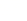